Wildkatze
l
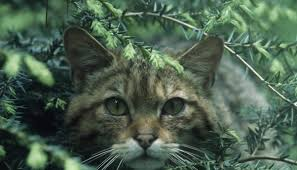 Körper
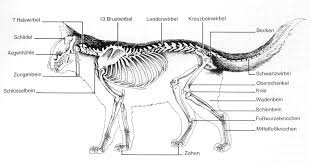 Haben mittellange Ohren
Einen langen Schwanz
Spitze Zähne
Ohren in einem 80 Grad Winkel drehen
40 Knochen mehr als Menschen
Verwandte
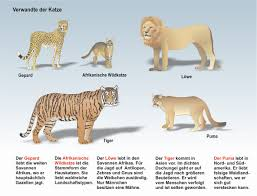 Löwen 
Leopard
Tiger
Schwarzer Panther
Ozelot
Gepard
Perser
Siamkatze
Rotluchs
Aussehen
Tag Schlitzaugen
Nacht runde Augen
Rot, blau, wildfarbe, lila
gepunktet und gestreift
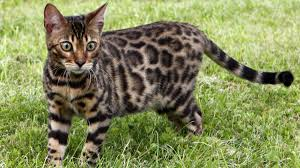 Nahrung
Mäuse
Vögel
Fledermäuse, wens sie eine bekommen
Frösche
Fische
Kleine Kaninchen
Kleine Hamster
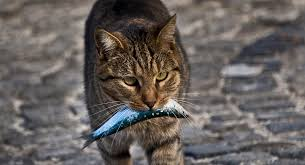 Die Jagd
Immer anschleichen
Der Angler 
Die Schattenfigur
Die Beute anspringen
Jagd bei Tag und Nacht
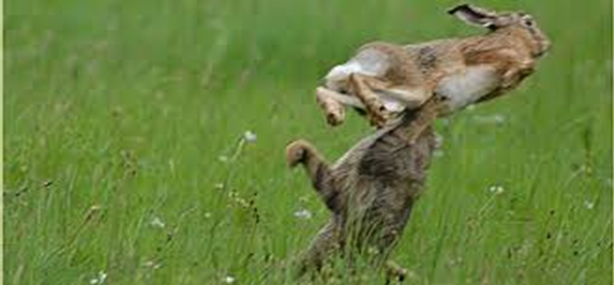 Wir haben die Präsentation erstellt
Von Lena und Lisa 
Klasse 4e (Wombats)